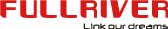 Datasheet|5Port AC·PoE路由器一体机(4Port PSE)
FR-R205GP-60P1
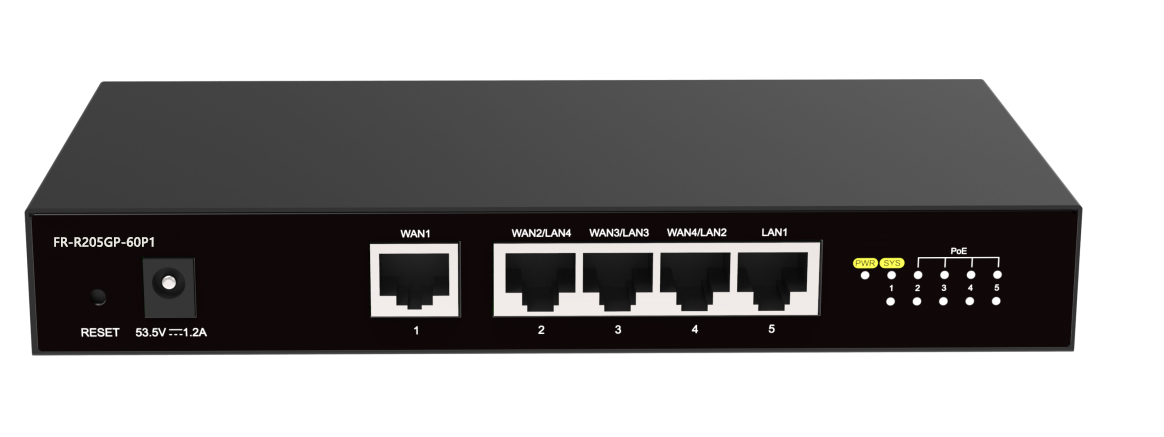 产品概述
FR-R205GP-60P1是一款具有AC+PoE功能的千兆路由器，它可以解决SMB场景下多个AP的统一管理及供电问题。安装便捷，轻松塞入弱电箱；设置简单，无需专业IT工程师可完成基础运维。通过各个房间布置无线AP，由路由器统一管理，做到无惧墙体阻隔，消除覆盖死角，轻松无缝漫游；多Port支持PSE，帮助您的网络省去POE交换机。为中小企业、家庭用户提供优质，高速，稳定的无线网络覆盖。
产品特性
５个10/100M/1000M RJ45 Port
LAN-WAN转发速率可达800Mbps
4Port支持PSE，单Port最高输出功率30W，总最高输出功率60W
集中转发模式下带载32个AP，本地转发模式下带载128个AP
推荐接入终端100个
推荐0~45℃工作温度
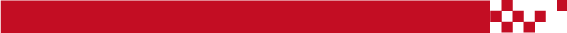 湖南恒茂高科股份有限公司
[Speaker Notes: V 1.00 initial version]
湖南恒茂高科股份有限公司
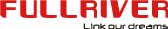 产品规格
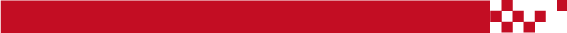 湖南恒茂高科股份有限公司
湖南恒茂高科股份有限公司
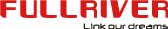 产品规格
软件规格
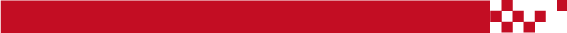 湖南恒茂高科股份有限公司